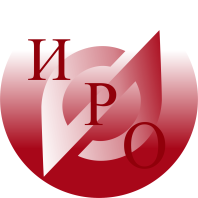 Итоги работы ИРО за 2014 год  и стратегические направления развития на 2015-2017 г.г.
Выполнение государственного задания
Повышение квалификации по ФГОС
Показатели качества Государственной услуги
Выполнение плана аудиторной нагрузки
Причины отмена, переноса занятий
Стабильно в соответствии с планом (без отмен и переносов) в 2014 году работали КСКПиП, КПО, КОПиП (ТЗ по количеству обученных выполнено с небольшим перевыполнением). 
Обоснованные дополнения и замены учебных мероприятий были КДО, КУиСЗ (Значительное перевыполнение ТЗ у КДО – по дополнительному заданию ДО ЯО, КУиСЗ – за счёт введения дистанционных технологий); КНО дополнительно ввела востребованную программу и ТЗ перевыполнила.
Нестабильно из-за неукомплектованности СП работали КМ, КГД (обществознание) и КЕМД (математика).
Отмена и перенос занятий из-за 
- неподготовленности УПД – КМ, КИЯ, КОПиП;
- невостребованности программ – КМ, КГД, КИЯ, КЕМД, КНО, ЦИТ;
- из-за отказа от запланированных программ ЦОиККО - КГД.
Не выполнили ТЗ по количеству обученных КИЯ, КГД, КЕМД, ЦИТ, КМ.
Выполнение работ в рамках Государственного задания
Конференции, приняло участие  1339 человек

Образовательный Форум «Евразийский образовательный диалог»
Межрегиональная научно-практическая конференция «Литературная карта Ярославской области» 
 Межрегиональная  научно-практическая конференция «Проблемы реализации ФГОС ООО на предметах гуманитарного цикла»
Межрегиональная научно - практическая конференция «ФГОС дошкольного образования: первые результаты» 
Межрегиональная научно-практическая конференция "Современная психологическая практика» (ЯГПУ им. К.Д.Ушинского,  ЯрГУ им. П.Г.Демидова)
Региональная научно-практическая конференция (Панельная дискуссия) «ФГОС дошкольного образования: основания принятия и последствия» 
Региональная научно-практическая конференция «Подготовка школьников к итоговой государственной аттестации в форме ЕГЭ и ОГЭ по предметам ЕМД 
Региональная научно-практическая конференция «Региональная инновационная инфраструктура: инновации и потенциал традиций»
Региональная научно-практическая конференция «Слово и образ в контексте современного образования» (дистанционно)
I Всероссийский Съезд педагогов дополнительного образования
Конкурсы 2014 года
Всего 9 конкурсов (129 участников-педагогов и 42 ОУ)

Среди педагогов - 6 конкурсов и 129участников
Областной  этап Всероссийского конкурса «Учитель года России» (16)
Региональный конкурс «Лучший воспитатель дошкольного учреждения» (14)
Региональный этап конкурса «За нравственный подвиг учителя» (32)
Региональный конкурс «Использование ЭОР на предметах гуманитарного цикла»(33)
Профессиональная олимпиада для учителей физической культуры и ОБЖ(20)
Региональный конкурс профессионального мастерства «Мастер года -2014»(14)
 
Среди учреждений – 3 конкурса (42 учреждения)
Региональный конкурс «Лучшее образовательное учреждение» Детский сад года(13 ОУ)
Региональный этап Всероссийского конкурса на лучший проект по внедрению ГТО в ОУ(17 ОУ)
Областной смотр-конкурс на лучшую материальную базу дисциплины ОБЖ(12 ОУ)
Выполнение работ в рамках Государственного задания
Видеоконференции, вебинары
Количество реализованных программ  с использованием ДОТ
Выполнение работ в рамках Государственного задания
Выполнение работ в рамках Государственного задания
Научно-методическая продукция ИРО
Публикации научных статей в 2014 году
Сопровождение программ (проектов) в сфере образования
Сопровождение региональной инновационной инфраструктуры (РИП) (ЦРИИ)
Региональный проект по сопровождению школ, работающих в сложных социальных контекстах (ЦРИИ)
Региональный проект «Развитие кадрового потенциала  системы образования Ярославской области» (КМ)
ОЦП «Модернизация профессионального образования в соответствии с приоритетными направлениями развития экономики Ярославской области» на 2013-2015 годы (кафедра ПО)
Проект введение дуального образования в СПО ЯО(кафедра ПО)
Федеральная Целевая программа развития образования  на 2011-2015 годы  приказ ДО ЯО от 04 09. 2014 № 97/01-04(кафедра ПО)
ОЦП "Семья и дети Ярославии на 2011 - 2015 гг.): Научно – методическое обеспечение деятельности межведомственного методического кабинета по профилактике правонарушений несовершеннолетних (подпрограмма «Профилактика безнадзорности, правонарушений и защиты прав несовершеннолетних»)(кафедра ОПиП)
ИРО – региональная инновационная площадка
Проект «ФГОС: преемственность дошкольного, начального и основного общего образования на основе со-бытийного подхода» (науч. рук. Коточигова Е.В., Тихомирова О.В., кафедра ДО, кафедра НО)
Проект «Развитие образцов субъектно-ориентированного педагогического процесса в основной школе в рамках реализации ФГОС» (науч .рук Юдин В.В., кафедра ЕМД)
Проект «Разработка механизмов реализации междисциплинарных программ в рамках образовательной программы» (науч .рук. Киселева Н.В., кафедра ГД),
Организация работы Региональных  ресурсных центров
«Введение ФГОС дошкольного образования»
«Введение и реализация ФГОС общего образования(начального и основного)»
«Духовно-нравственное развитие и воспитание обучающихся»
«Формирование культуры здорового и безопасного образа жизни»
«Развитие государственно-общественных механизмов управления в ОО»
«Введение ФГОС в профессиональном образовании»
«Профилактика правонарушений среди несовершеннолетних»
«Развитие инклюзивного образования в общеобразовательных организациях»
Выполнение работ в рамках ВЦП, ОЦП
ОЦП «Модернизация профессионального образования в соответствии с приоритетными направлениями развития экономики Ярославской области» на 2013-2015 годы (кафедра ПО), 
ОЦП «Семья и дети Ярославии на 2011 - 2015 гг.): Научно – методическое обеспечение деятельности межведомственного методического кабинета по профилактике правонарушений несовершеннолетних (подпрограмма «Профилактика безнадзорности, правонарушений и защиты прав несовершеннолетних») (кафедра ОПиП)
Федеральная Целевая программа развития образования  на 2011-2015 годы  приказ ДО ЯО от 04 09. 2014 № 97/01-04 (кафедра ПО)
Проект введение дуального образования в СПО ЯО(кафедра ПО)
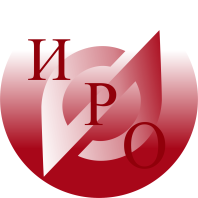 Финансово-хозяйственная деятельность ИРО
Расходы по иным целям
Результаты приносящей доход деятельности
Результаты приносящей доход деятельности
Увеличение доходов по СП
Уменьшение доходов по СП
Центр промышленного менеджмента
География  обучения - от Ярославской области до г. Мурманска, Котласа, Рязани и Читы. 
Постоянными партнёрами Института являются ОАО «СЖД», ОАО «Алроса», ОАО «НПО «Сатурн».
Основными программами  обучениями являются:
- Управление государственными и муниципальными закупками
- Радиационная безопасность
Пожарно - технический минимум
Хозяйственная деятельность
Ремонтные работы за счет средств от приносящей доход деятельности в 2014 году:
- в общежитии: 423 201 рублей 
- в столовой: 278 389 рублей
Приобретен пароконвектомат для столовой 288 000 рублей
Охрана труда
Закупочная деятельность
Основные мероприятия по закупочным процедурам: 
Международный форум «Евразийский образовательный диалог» в период с 22 по 23 апреля 2014 года
Всероссийский форум «Будущие интеллектуальные лидеры России» в период с 03 по 08 ноября 2014 года
Всероссийский съезд педагогических работников дополнительного образования детей в период с 18 по 19 декабря 2014 года
Зарубежная стажировка в рамках программы ОЦП
Мероприятия направленные на социальную поддержку сотрудников и членов их семей
Предоставление путевок на санаторно - курортное лечение – 396 300 рублей 
По путевкам на сотрудников - 1 человек 
По путевкам «Мать и дитя» - 16 человек 
По путевкам на оздоровительный отдых и лечение детей сотрудников – 5 человек 
Предоставление беспроцентных займов – 10 человек – 927 000 рублей
Предоставление материальной помощи – 700 850 рублей 
Посещение бассейна - 19 человек – 107 400 рублей 
Предоставление новогодних подарков несовершеннолетним детям – 60 детей – 23 199 рублей 
Организация и проведение новогоднего вечера – 120 000 рублей 
Организованы выезды в Вятское, Нерехту, Сергиев - Посад
Достижения ИРО в 2014 году
1.Томчук С.А. и Коточигова Е.В. лауреаты международного конкурса «Лучшая научная книга в гуманитарной сфере» в номинации «Комплексное изучение человека; психология; социальные проблемы медицины и экологии человека за работу «Креативность как ключевая компетентность педагога» (в соавторстве с ЯрГУ им.  Демидова)
2.Рощина Г.О. лауреат V Международного Слета учителей – Сочи 2014 
3. Соловьева М.А. - Общественная награда ООО «Ассоциация учителей литературы и русского языка» - медаль «За верность профессии»
4. Соловьева М.А. – Благодарность Президента РФ за многолетнюю добросовестную работу и активную  общественную деятельность 
5. Томчук С.А. - Диплом Номинанта XV Национального психологического конкурса «Золотая Психея» в номинации «Проект года в психологической науке» за коллективную монографию «Креативность как ключевая компетентность педагога»
6. Соловьева М.А., Томчук С.А., Харитонова Л.А. - Диплом победителя в номинации «Педагоги высшей школы — средней школе» по итогам  II (межрегионального) этапа IX конкурса «За нравственный подвиг учителя» в ЦФО – за пособие «Благодатный воспитатель русского народного духа. К 700-летию Преподобного Сергия Радонежского».
7.Томчук С.А. – Премия Губернатора Ярославской области в сфере образования в 2014 году.
8. Соловьева М.А., Томчук С.А., Харитонова Л.А. - Диплом победителя в номинации «Издательский проект» по итогам  регионального этапа IX конкурса «За нравственный подвиг учителя» в ЦФО – за пособие «Благодатный воспитатель русского народного духа. К 700-летию Преподобного Сергия Радонежского».
9.Захарова Т.Н.  избрана членом-корреспондентом Международной академии наук педагогического образования (МАНПО)
10. Посысоев Н.Н.-номинант XV Национального психологического конкурса «Золотая психея»
11. Назарова И.Г. – победитель городского ежегодного конкурса «Человек труда - сила, надежда и доблесть Ярославля»
12.Чижова И.Н. дипломант третьего Всероссийского слета педагогов развивающего обучения «Азбука развития» (г. Самара).
Рейтинг кафедр ИРО
Стратегические направления развития ИРО
Миссия ИРО – выявление и распространение существующих, создание и развитие в РСО новых (инновационных) образовательных практик (обучения и воспитания  детей, переподготовки и повышения квалификации кадров, управления образовательными системами) для улучшения условий жизни, здоровья, безопасности и благополучия каждого ребенка средствами образования на основе развития кадрового потенциала.

Цель развития – занятие ИРО ведущего положения в ДПО РСО по развитию кадрового потенциала средствами выявления и распространения существующих, создания и развития в РСО новых (инновационных) образовательных практик

Ключевые идеи развития ИРО:
ИРО организует системное взаимодействие с субъектами РСО по освоению и созданию инновационных образовательных практик
ИРО обеспечивает качество дополнительного профессионального образования в РСО, в том числе, повышения квалификации и переподготовки педагогических кадров;
ИРО формирует и реализует маркетинговую политику, которая ставит потребности  клиентов в центр всей деятельности
Сотрудники ИРО получают возможность опережающего профессионального, личностного развития и карьерного роста.
Адресат образовательной услуги (продукции) ИРО имеет возможность не только ее заказывать, получать и оценивать, но и воздействовать на качество разработки самой услуги и на качество процесса ее предоставления
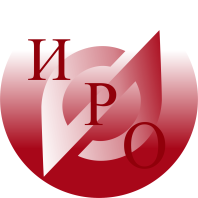 Стратегические направления развития ИРО
Направление №1: ИРО - центр дополнительного профессионального образования, обеспечивающий формирование современных профессионально-важных компетенций работников РСО. 
Направление №2: ИРО – научно-методический центр, сопровождающий становление «инновационный инфраструктуры» и  развитие инновационной деятельности в  региональной системе образования.
Направление №3: ИРО – коммуникационно-инновационная площадка развития образовательной сферы региона.
Направление №4: ИРО – клиентоориентированная и конкурентоспособная организация, имеющая устойчивый позитивный имидж в глазах потребителей и заказчиков.